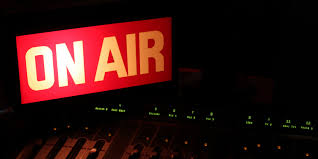 LOS JINGLES
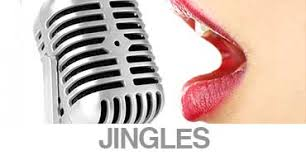 Un jingle es un tema musical cantado o canción breve utilizada con fines publicitarios o promoción.
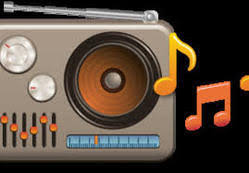 El jingle suele tener una duración entre 20 a 60 segundos
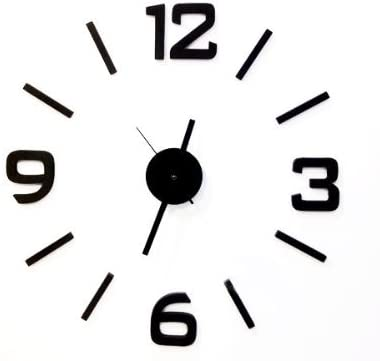 Los más importantes son:

Jingle de programa. Usado para identificar un determinado programa.

Jingle ID. Es un documento de identidad y sirve para identificar la emisora de radio.
La eficacia de un jingle es esencial porque tiene que imprimirse en la memoria de quien lo escucha. Por esa razón tiene que ser claro, corto y fácilmente identificable para poderse distinguir rápidamente.
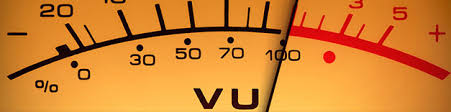 LA IMPORTANCIA DEL JINGLE COMO
ELEMENTO RADIOFÓNICO.
los jingles son importantes porque son parte de la construcción del formato radiofónico, Y PERMITEN sintetizaR el estilo y el alma de TU emisora.
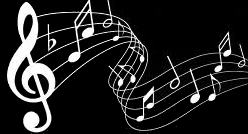 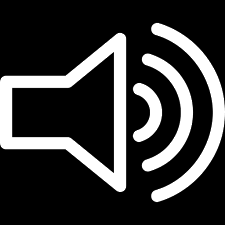 LA CREACIÓN DEL JINGLE.

USO DE RECURSOS DE AUDIO Y RECURSOS MUSICALES.
INGENIO.
IMAGINACIÓN.
INNOVACIÓN.
INTERÉS.
INICIATIVA.
RECONOCIMIENTO.
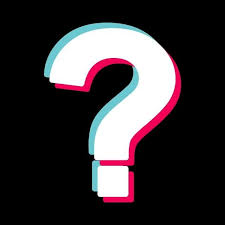 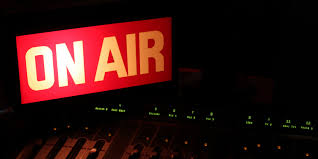 LOS JINGLES.
HAZTE INTEReSANTE
EN TU ESPACIO.